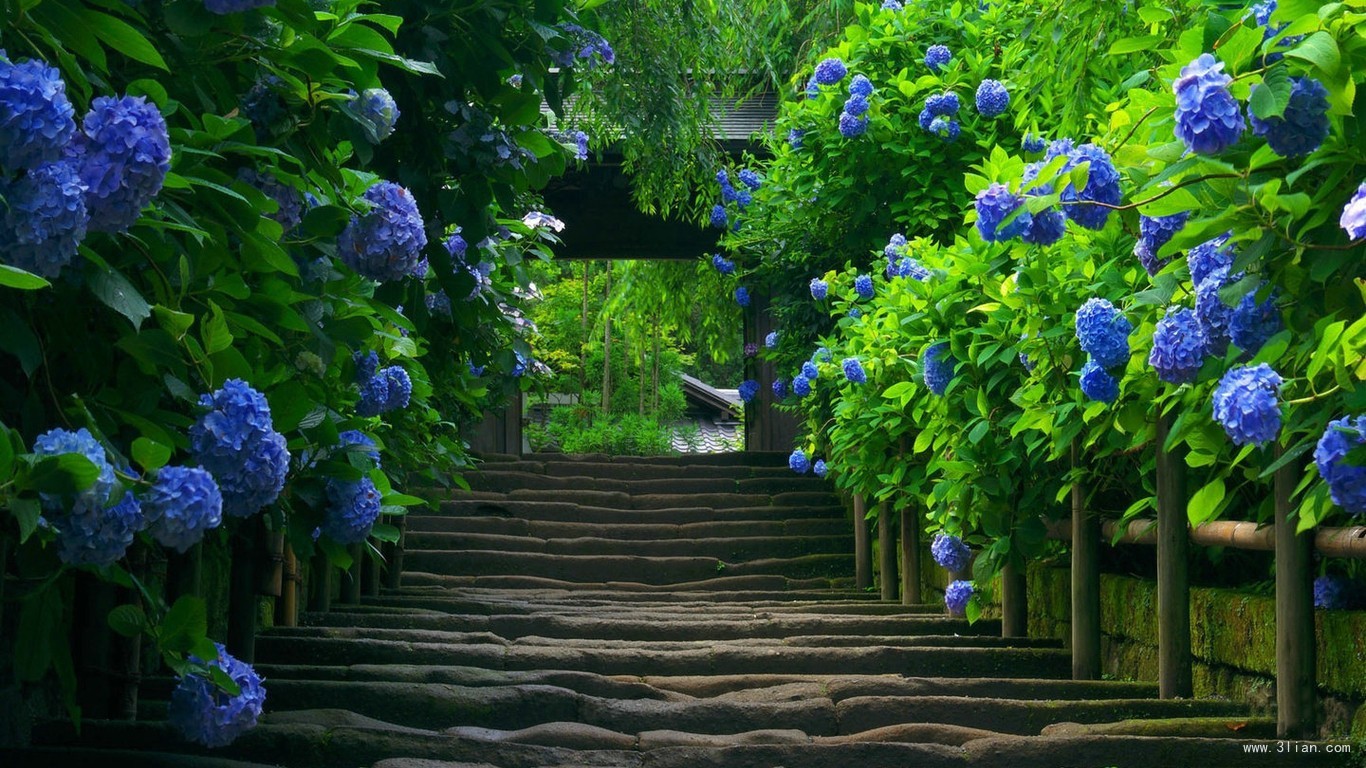 人间春色第一枝
诗歌阅读与欣赏之《诗经》
诗经 简介
编集
辑录了春秋中叶以前的诗歌305篇，后世因此称之为“诗三百”
乐官采诗与各地献诗
合乐而作
内容
风、雅、颂
应用及流传
外交、教材、四家诗
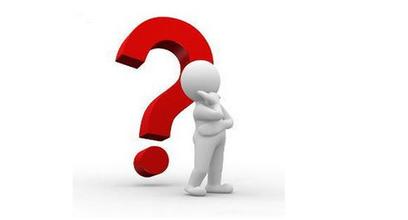 诗经的思想内容
婚恋诗
     较早较多涉及的题材，占全书的三分之一，同时也是全书中写得最精彩的部分，多写情歌
代表作，《关雎》、《蒹葭》
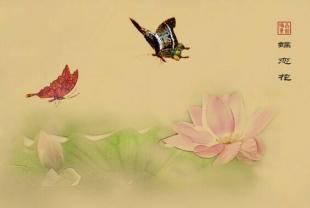 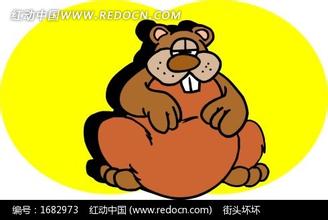 各阶层的心声
征役诗
怨刺诗
周王室的平叛、外族入侵和诸侯兼并
苦难与荣耀
代表作《君子于役》《无衣》
1、周厉王、幽王时期及以后，
带有乱世的特色，表现朝政腐败、礼仪废弛、统治者残暴荒淫。
2、《雅》与《国风》
3、代表作
《硕鼠》、《伐檀》
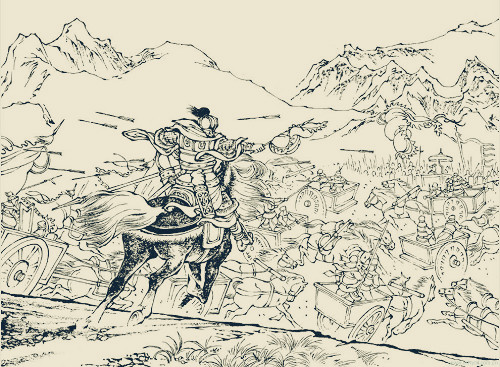 其他
农事诗，《七月》
颂歌
周民族的史诗